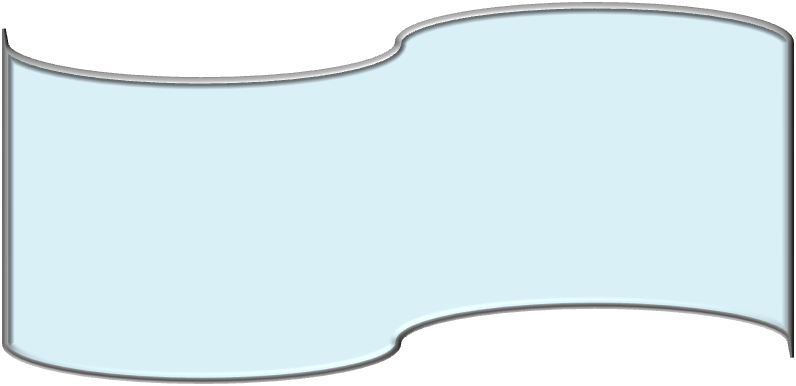 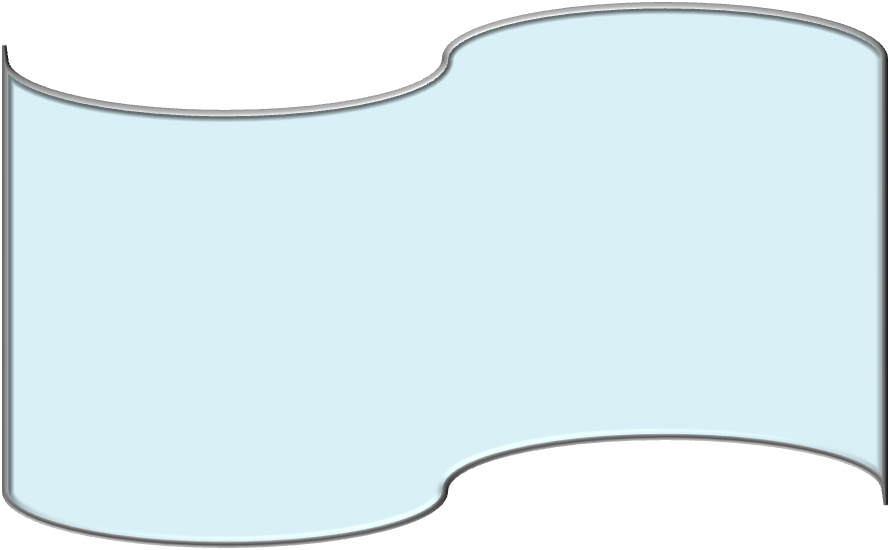 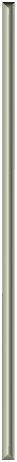 Бородино 1812г
26 августа (7 сентября)
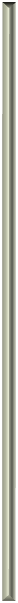 Приближенные числа.
Округление чисел.
155,2 тыс.
155< 155,2 < 156
155  - приближенное значение 
числа 155,2 с недостатком, 
156 - приближенное значение 
числа 155,2 с избытком.

Если  а < х < в, 
то а называют приближенным
значением числа х с недостатком, 
а в – приближенным значением числа х с избытком.
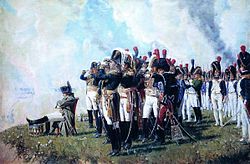 Перекличка, проведённая 21 августа, показала наличие в составе французской армии 133 815 строевых чинов. 
Однако это число не учитывает 1800 сабель кавалерийской бригады дивизионного генерала Пажоля и 3 000 строевых чинов главной квартиры. 
Всего 138 615 человек.
138,615 тыс.
138 < 138,615 < 139
138  - приближенное значение 
числа 138, 615 с недостатком, 
139 - приближенное значение 
числа 138,615 с избытком.
138,615 ≈ 139
155,2 ≈ 155
Если в разряде десятых стоят цифры  
0,1,2,3,4, 
то округляют с недостатком, 
138,615 ≈ 139

а если в разряде десятых стоят цифры  
6,7,8,9, 
то округляют с избытком.
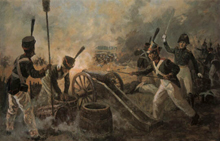 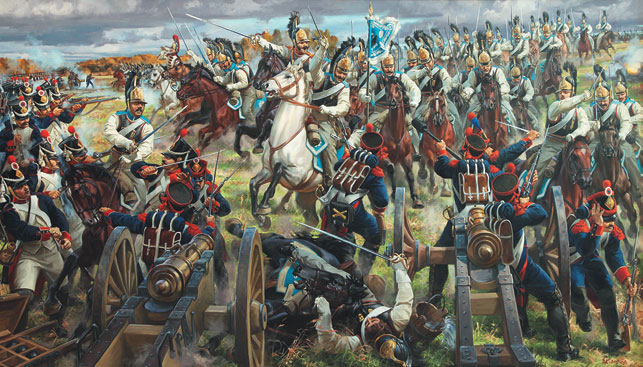 Тяжелая конница комплектовалась из рослых, сильных людей и отборных крупных коней. Из оружия они имели тяжелые 
  палаши и пистолеты.
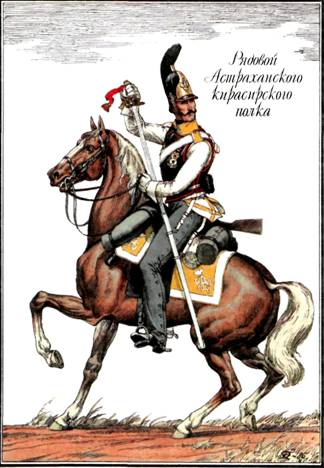 № 1.
Кавалерийский пистолет образца 1809 года. Калибр 17,78 мм, длина 43см, длина ствола 26,57 см. Дальность стрельбы 30-35 шагов,  скорострельность   2-3 выстрела в мин.
(до десятых, до единиц)
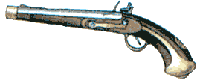 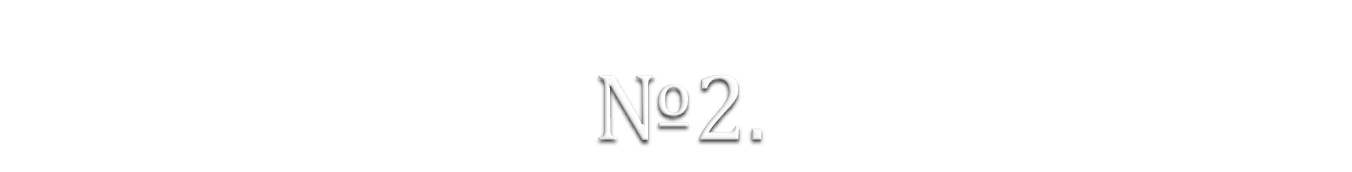 В драгунских полках 16 человек
каждого эскадрона 
были вооружены
кавалерийским 
штуцером. 
Его масса 2,65 кг, 
калибр 16,51 мм,
длина ствола 32,26 см.
(до десятых, целых)
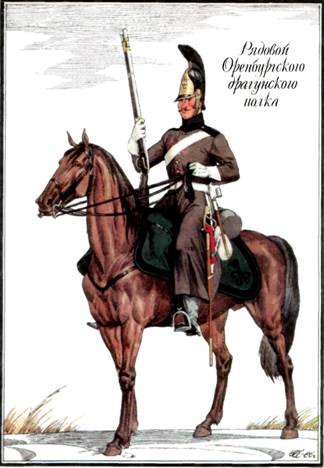